Welcome to my English class
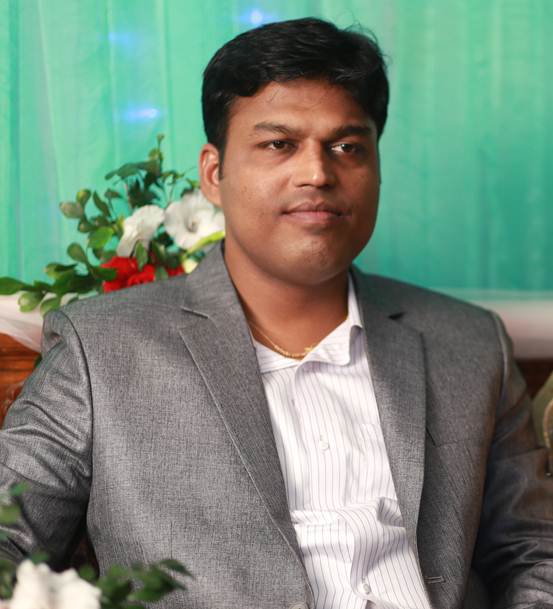 IDENTITY
Teacher
Lesson
Hirendra Debnath
MA(English),Bed
Assistant Teacher(English)
Puran Bazar Girls’ High School
01789-916684
Hirendra Debnath
hirendra0501@gmail.com
English For Today
Class : IX-X
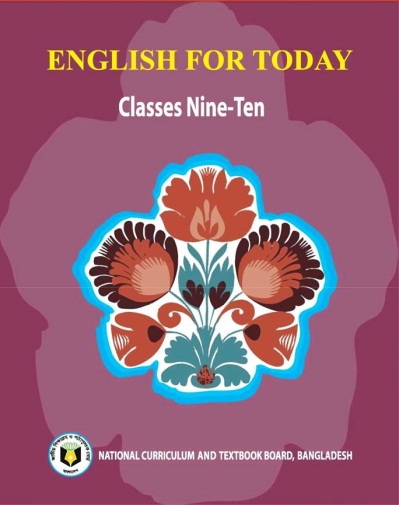 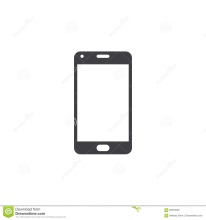 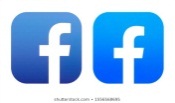 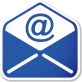 Look at pictures and talk about them
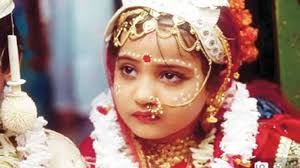 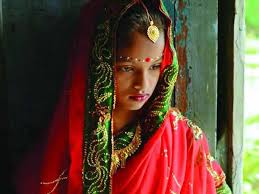 Are you familiar with these pictures?
Do you think it is a social problem?
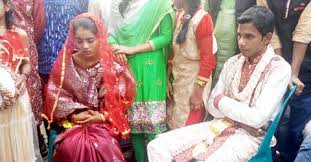 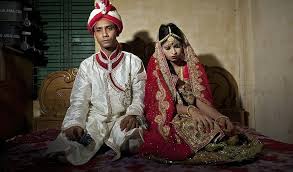 What is the name of this problem?
[Speaker Notes: Teacher will ask questions to know their previous knowledge]
So , dear we are going to discuss about such a social problem …………
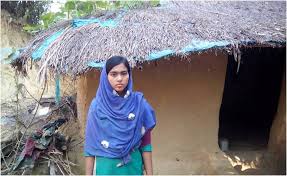 The story of Lipi
Unit : 4
 Lesson : 4
Learning outcomes
After the end of the lesson, the students will be able to…
     a) ask and answer about problems, 
     b) seek and give suggestions,
     c) listen for specific information,
     d)  make conditional clause, [using- If + sub + had + verb(past
        participle) + Sub + would/could / might have +verb(P.P) + Ext.]
      e) write paragraph on “Early Marriage.”
A: Discuss in groups and suggest how we can control the high growth rate of our population. Check whether your suggestions include any of the following.
1. Raise awareness among the people particularly in the rural areas, about the bad consequences of having more children in the family.
2. Stop child marriage.
3. Keep the size of the family small with two children.
Key word
Raise
look after, bring up
Impose
make sb to do sth in a forceful way
Pursue
carry out
Upset
make someone unhappy
Arable
capable of growing crops
Influential
having great influence on sb or sth, powerful
Inevitable
certain to happen, unavoidable
Teacher’s model reading
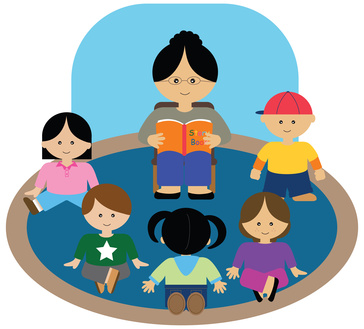 Keep silent and listen attentively
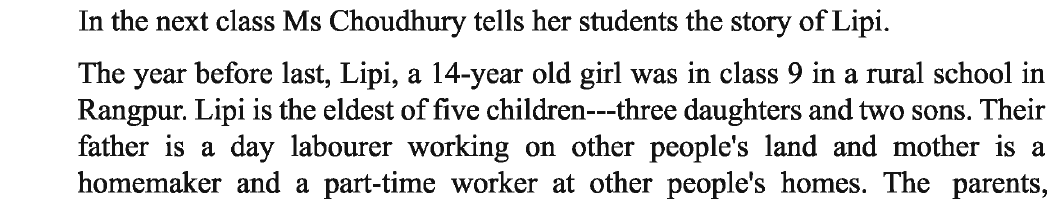 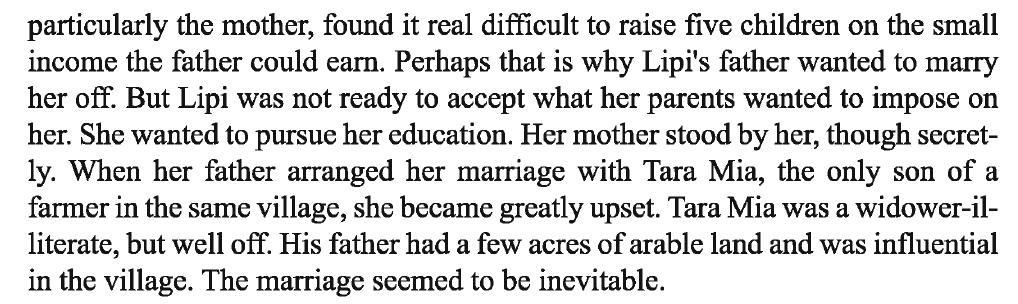 Individual work
What do you think Lipi should do? Why?
Elicit answer from the students.
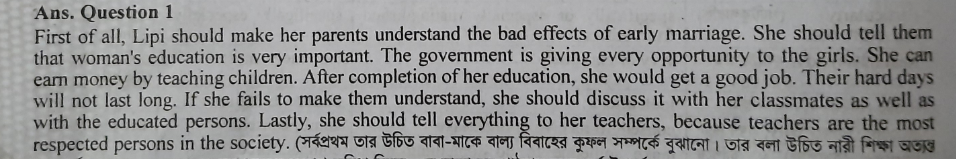 Word meaning and sentence making
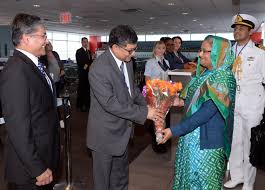 Respectable person
Honorable person
Sentence: The Headmaster invited  the respectable persons of the locality in the meeting.
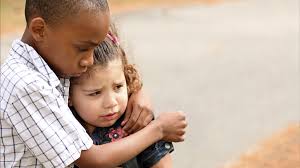 Sympathetic
compassionate
Sentence : The boy is sympathetic to his sister.
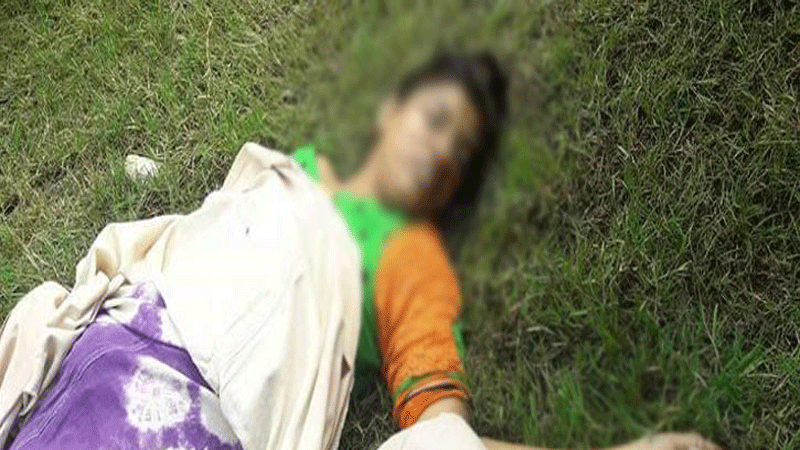 Premature death
Untimely death
Sentence: Early marriage causes premature death.
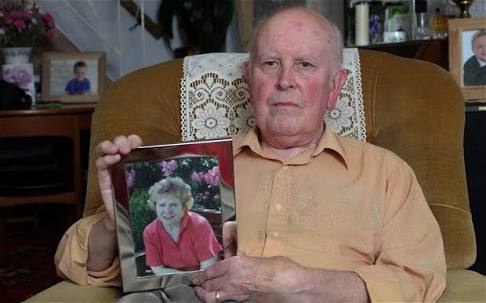 Whose wife died and not married again
Widower
Sentence : The man lost his wife. Now he is widower.
Teacher’s model reading
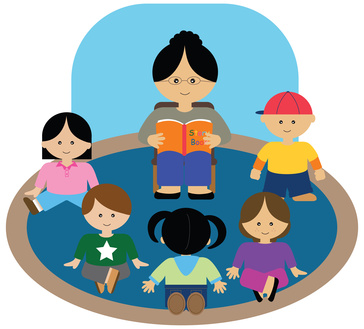 Keep silent and listen attentively
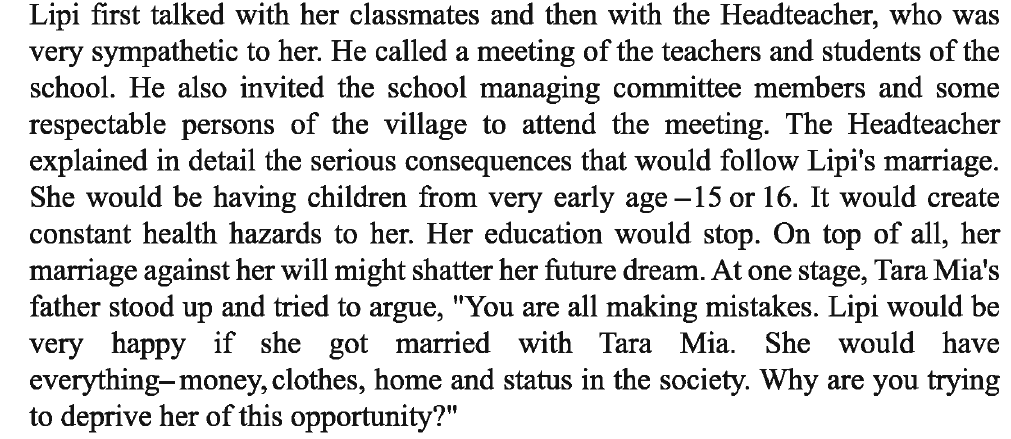 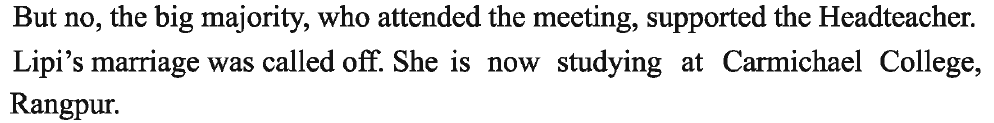 Students’ model reading
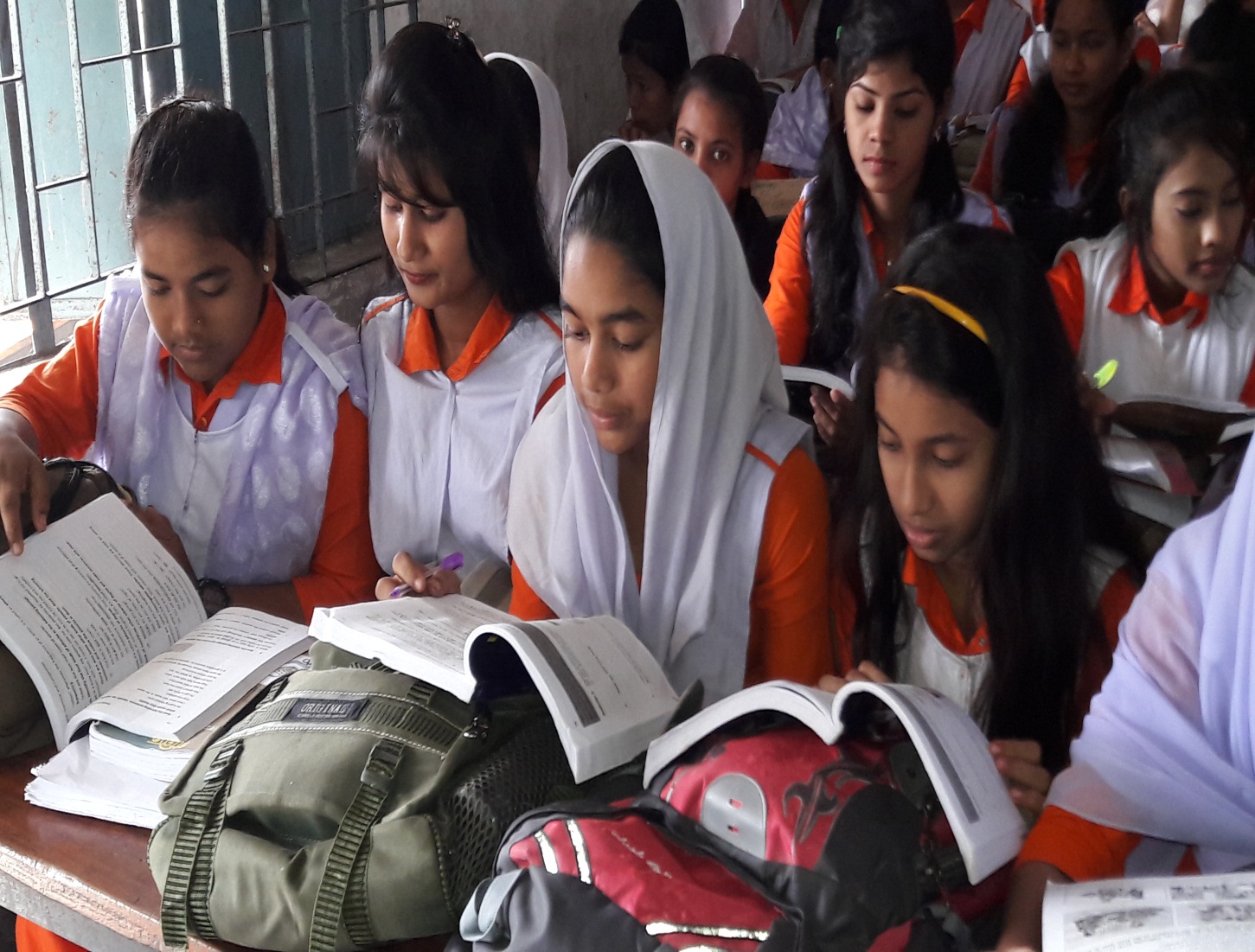 Go to the section ‘A’ and start silent reading
A discussion of Grammatical point on Conditional clause
 If + sub + had + verb(P.P) + sub + would/could /might + have + verb (P.P) + Ext  ( Follow the examples)
a) If + Lipi had married Tara Mia that time she would have become
      mother of one or two children. 
   b) If + Lipi had married Tara Mia that time her health would have
       broken  down
  c) If + Lipi had married Tara Mia that time her study could have
       stopped 
  d) If + Lipi had married Tara Mia that time she might have died 
       for giving birth to child at an early age.
Individual work -2
Now complete the sentences
a) If  I had known him I would have …………………   .
   b) If  I had bought a car I would have…………………    .
  c) If  I had seen her before I could have…………….    .
  d) If  She had got chance she might have ………..   .
Pair work
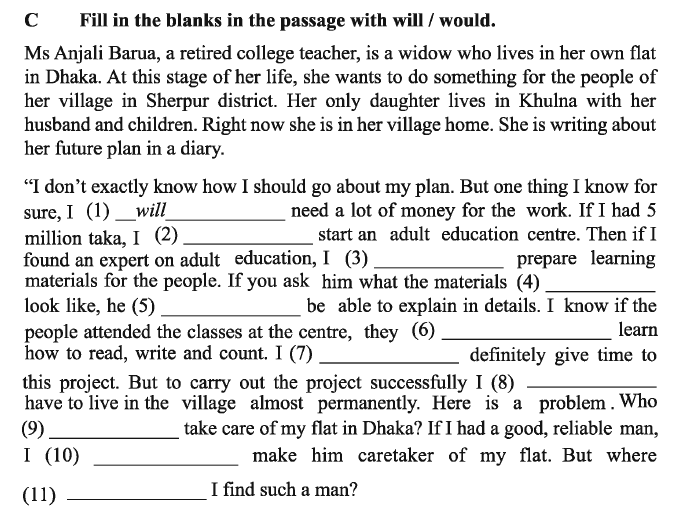 2) would
7) would
1) will
3) would
5) would
6)would
8) will
10) would
11) will
4) would
9) will
Answer
Evaluation
a) Who is lipi and how old is she now?
b) How many brothers and sisters had lipi?
c) What did she do to escape from early marriage?
d) Where is lipi studying now?
Home work
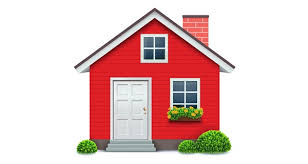 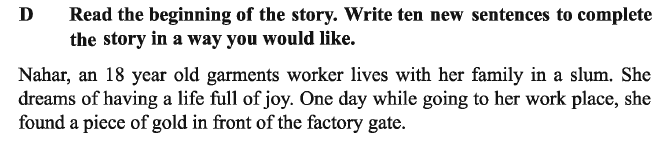 Child is not bride
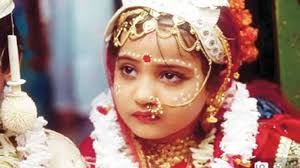 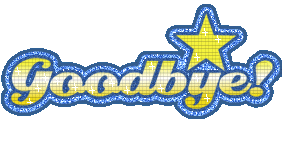